Landing Obligation (I)
Future advice

Item 3 – ToR 
Dublin, 16 September 2015
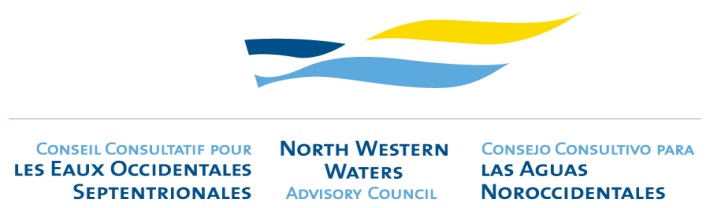 Terms of Reference
Terms of Reference need:
Description of the issues
Clear output / deliverables
Chair 
Rapporteur
Timing:
Meeting(s) needed – number / dates
Deadline for output
Main issues (?)
Issues arising from the LO in 2016
Setting up a process to inform the AC

Advice on further implementation
Phasing
Review of possible de minimis exemptions
Final points
Chair 
Rapporteur
Timing:
Meeting(s) needed – number / dates
Deadline for output

Results will be sent round for comments 
Final text to be agreed by ExCom